Quel temps fait-il?
Il pleut.
Quel temps fait-il?
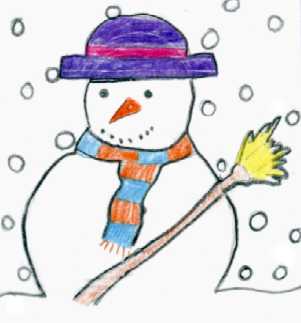 Il neige.
Quel temps fait-il?
Il y a du soleil.
Quel temps fait-il?
Il y a un orage.
Quel temps fait-il?
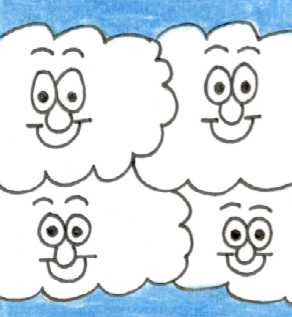 Il fait gris.
Quel temps fait-il?
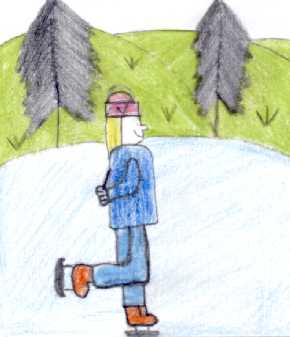 Il gèle.
Quel temps fait-il?
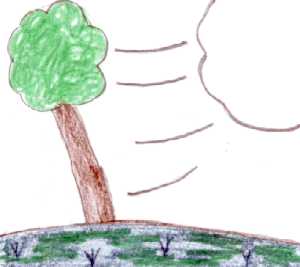 Il y a du vent.
Quel temps fait-il?
Il fait beau.
Quel temps fait-il?
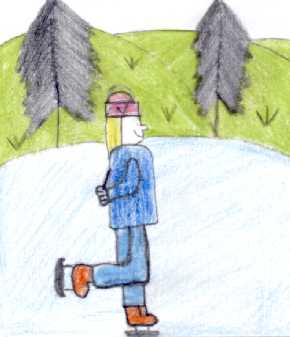 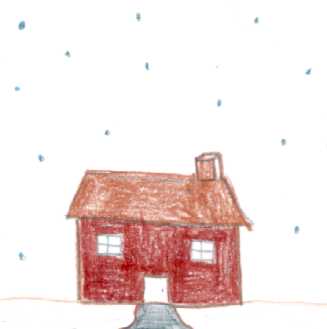 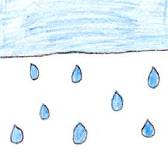 Il pleut.
Il grèle.
Il gèle.
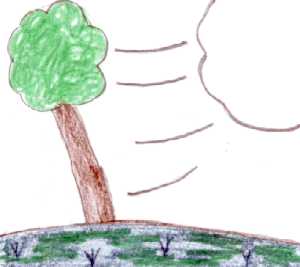 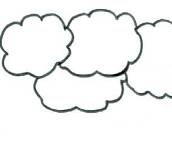 Il neige.
Il fait gris.
Il y a du vent.
Quel temps fait-il?
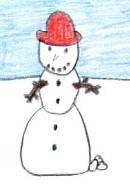 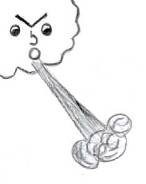 Il y a du vent.
Il neige.
Il y a du soleil.
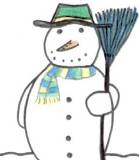 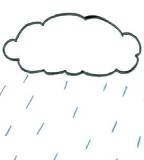 Il neige.
Il y a un orage.
Il pleut.
Quel temps fait-il?
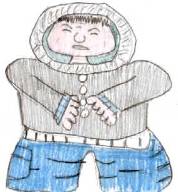 Il fait froid.
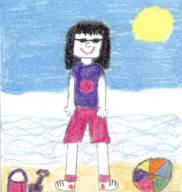 Il fait chaud.